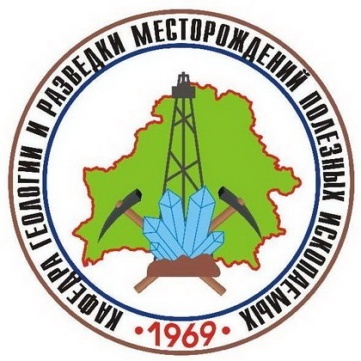 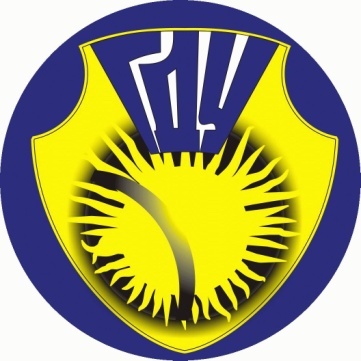 Тип Плеченогие (Вrachiopoda)
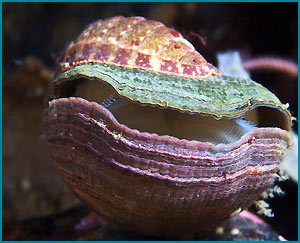 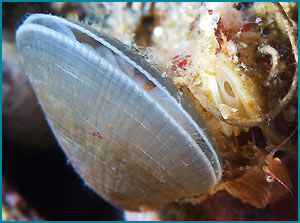 Ассистент Мележ Т.А.
Гомель 2014
Плеченогие – это только морские, преимущественно бентосные животные, занимающие промежуточное положение между первичноротыми и вторичноротыми животными. В настоящее время насчитывается порядка 300 видов, в то время как ископаемых описано свыше 10000 видов.
Морфологические признаки.
Скелет. Двустворчатая раковина с плоскостью симметрии, проходящей не между створками (как у моллюсков), а через макушки створок. Размеры — от 0,1 до 40 см в длину, средние размеры 3-5 см. Створки делятся на брюшную и спинную.
Раковина. Полость раковины разделена поперечной перегородкой (диафрагмой) на две резко неравные части: большую переднюю и меньшую заднюю. 
Состав раковины: минеральный (известковый), органический (хитиновый), смешанный (хитиново-фосфатный). Наружная поверхность раковины гладкая или со скульптурой. Брюшная створка, как правило, крупнее спинной. 
Под макушкой присутствуют или отсутствуют зубы, присутствует или  отсутствует отверстие для  ножки. Оно треугольное (дельтирий) или круглое (форамен). Под  макушкой может обособляться плоская треугольная площадка — арея. 
У  многих брахиопод имелся ручной аппарат, к  которому прикреплялись мягкие руки. Его форма различная — крючковидная, пластиновидная, спиральная, петлевидная. На  смычном крае этой створки обычно наблюдается замочный отросток и  две ямки, куда входят зубы брюшной створки (= замок), благодаря чему осуществляется жесткое крепление створок
Образ жизни. Бентос прикрепленный.
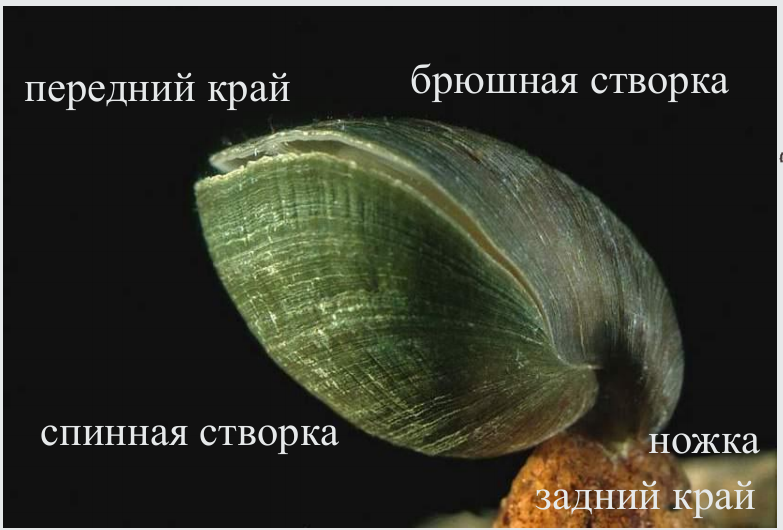 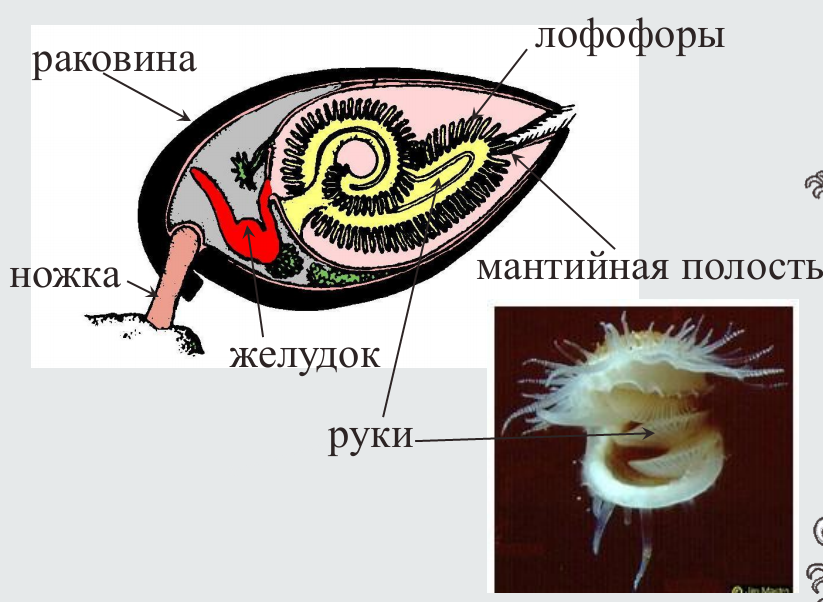 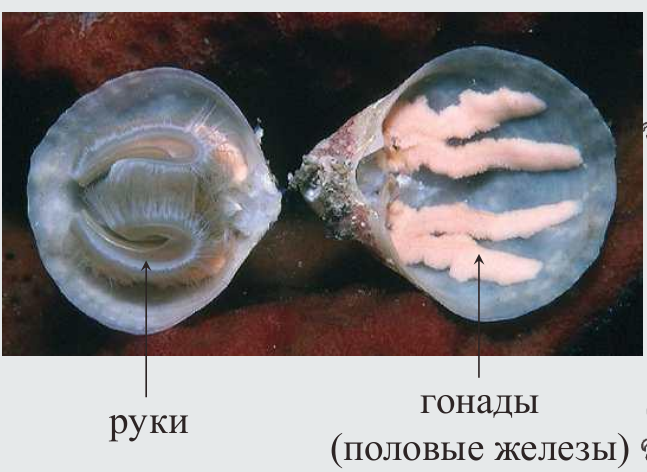 p. Magellania
Строение раковин брахиопод
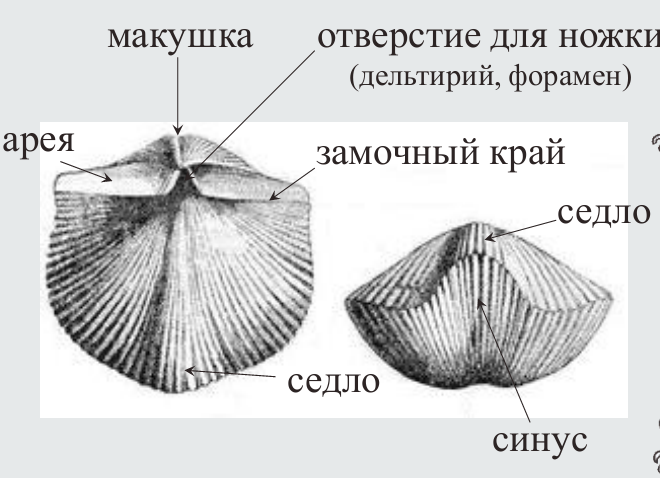 Внешняя скульптура раковин
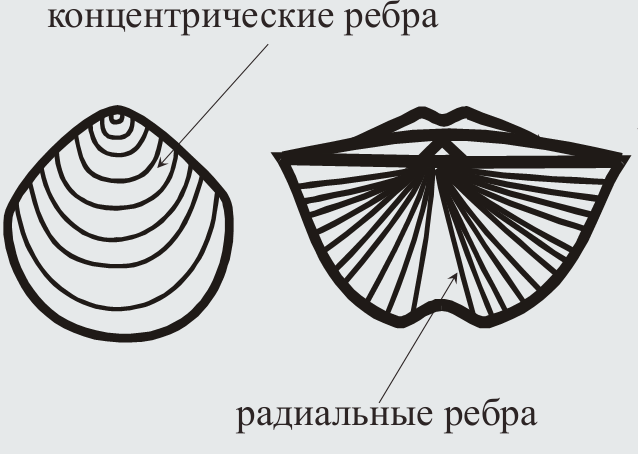 Внутренне строение брахиопод
1- ножка
2- мускулы-замыкатели
3- ручной аппарат
4- лофофор – орган питания
5- створки раковины
Внутреннее строение брюшной створки
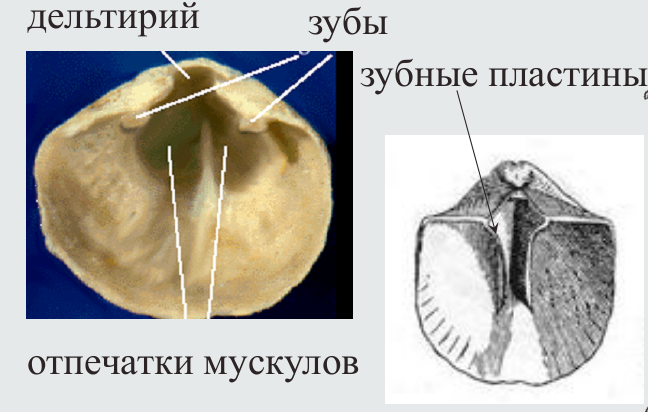 Внутреннее строение спинной створки
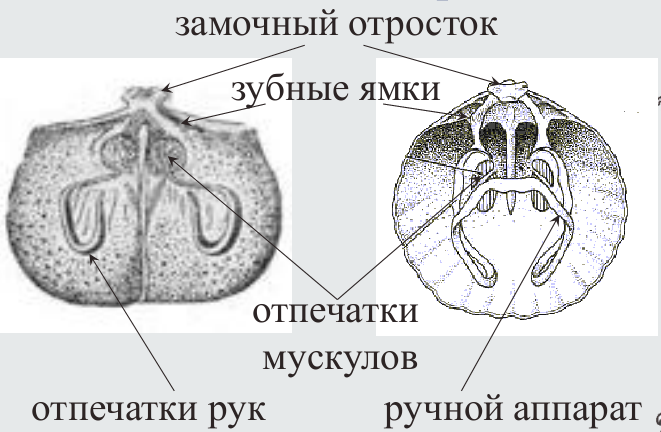 Виды ручных аппаратов
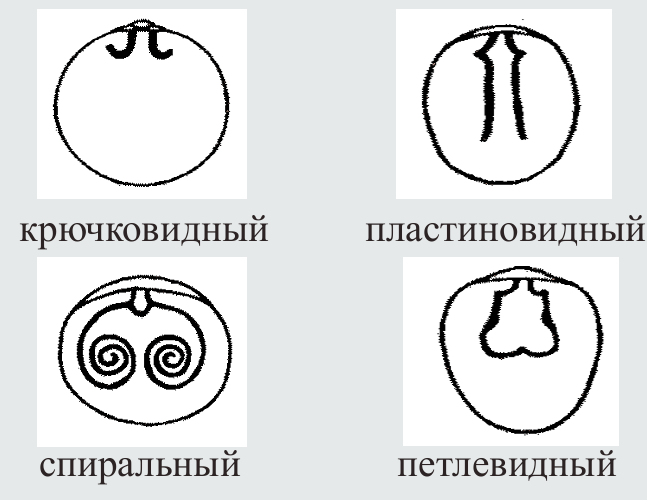 Brachiopoda
Класс Inarticulata (беззамковые)
Класс Artiсulata (замковые)
Отряд Lingulida
Отряд Craniida
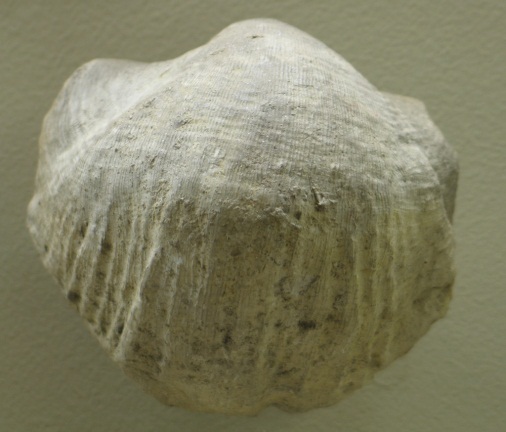 Р. Gigantoproductus
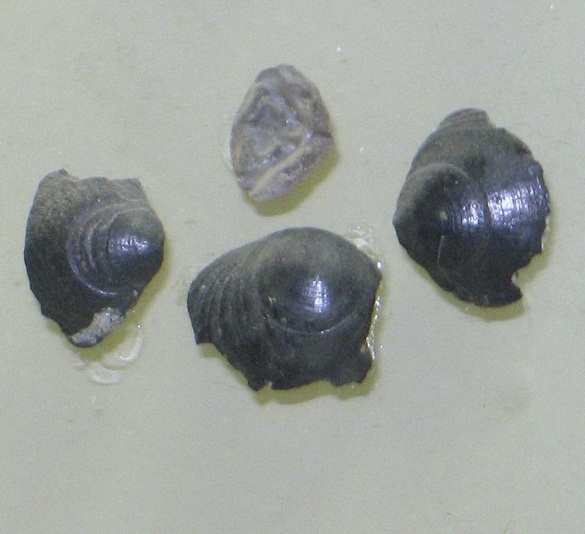 p. Obolus
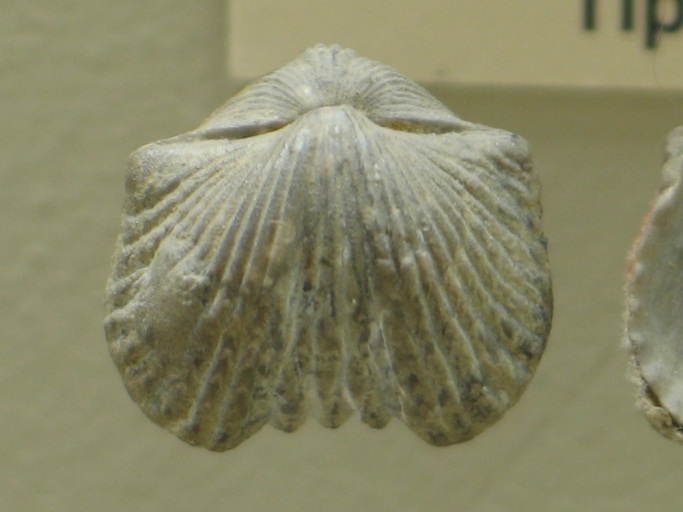 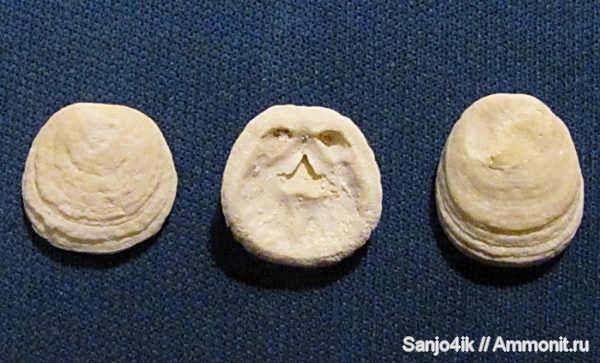 p. Crania
Р. Platystrophia
Систематика Класс Artiсulata (замковые брахиоподы)
Образ жизни брахиопод
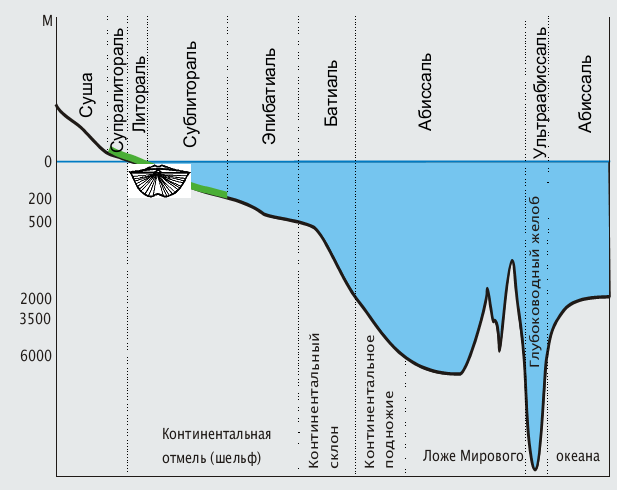 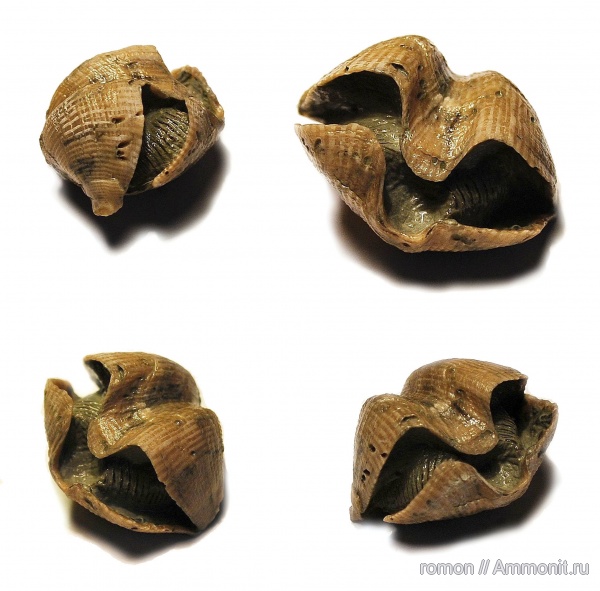 p. Cyrtospirifer
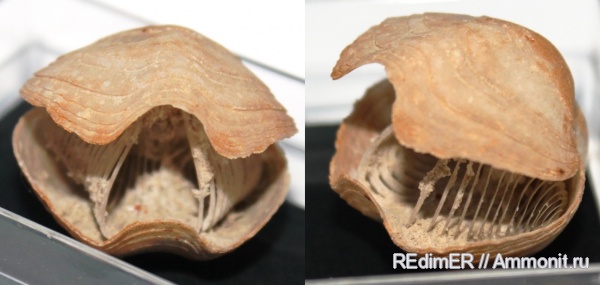 p. Spirifirina (J, Франция)
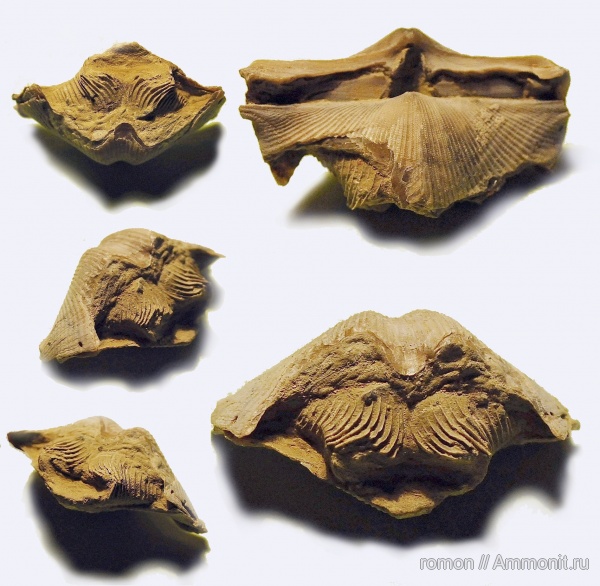 p. Cyrtospirifer
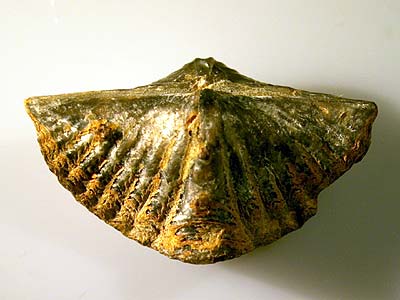 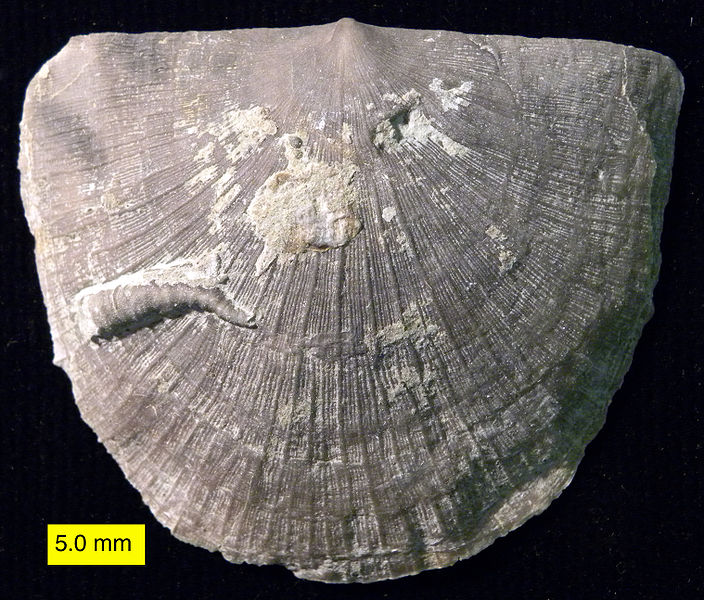 p. Strophomena
p. Mucrospirifer
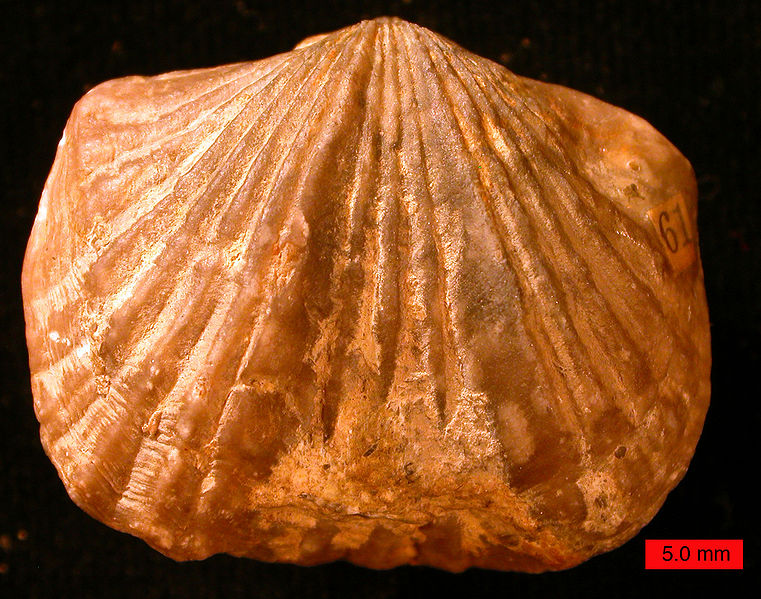 p. Platystrophia
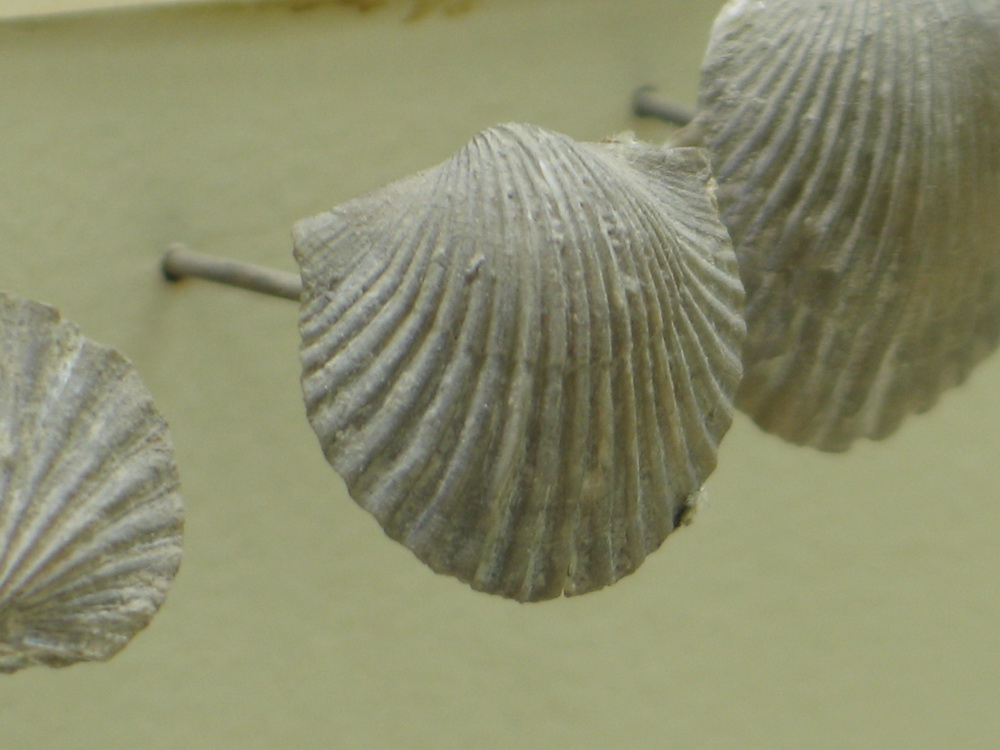 p. Orthis
СПАСИБО ЗА ВНИМАНИЕ
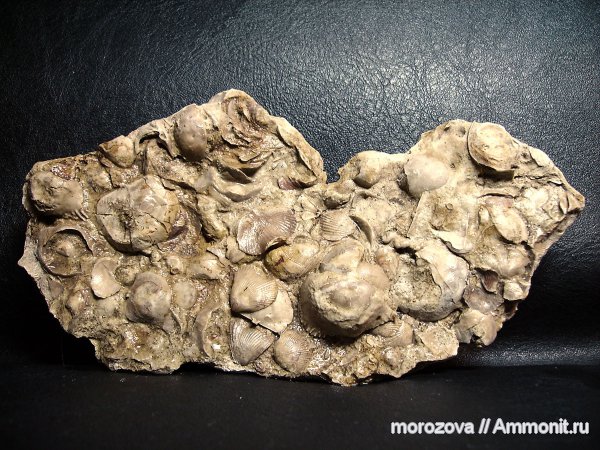 Плита известняка с брахиоподами